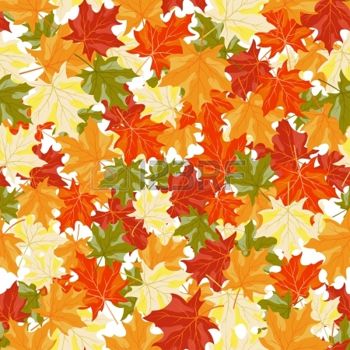 23 OTTOBRE 2015
TUTTI ALLA SCOPERTA DELL’AMBIENTE BOSCO
 SU SOLLECITAZIONE DELLA NOSTRA AMICA “NUVOLETTA DELLE SCOPERTE”


SEZ. UB
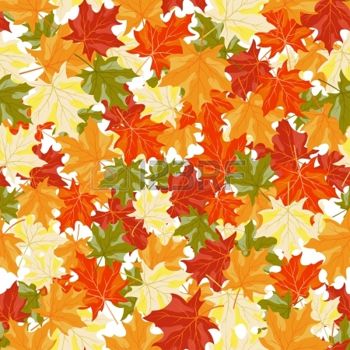 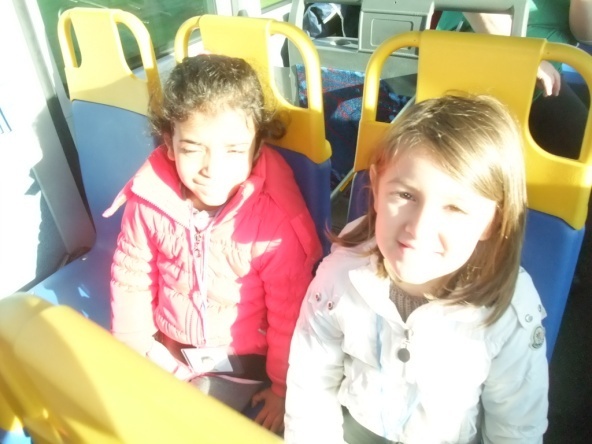 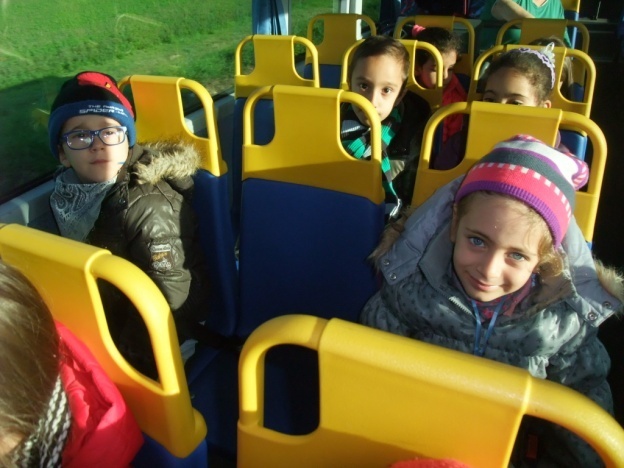 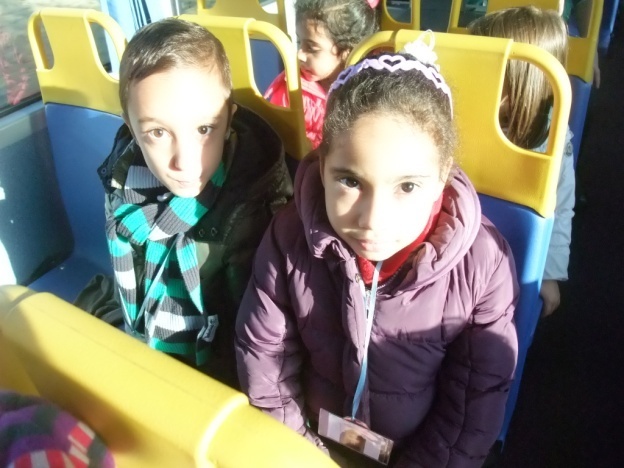 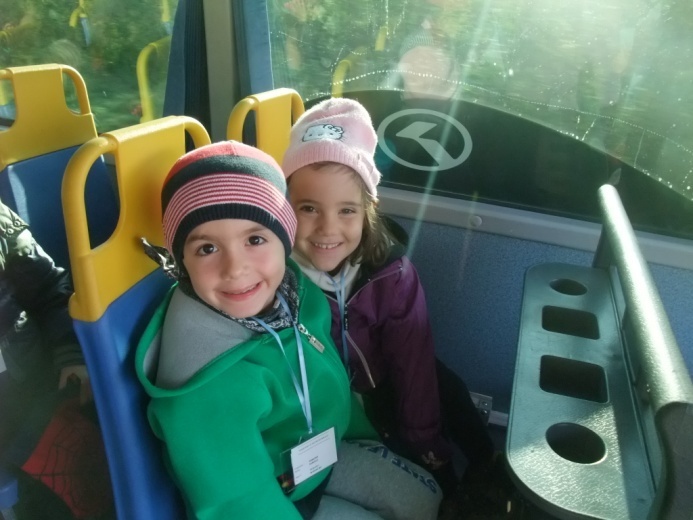 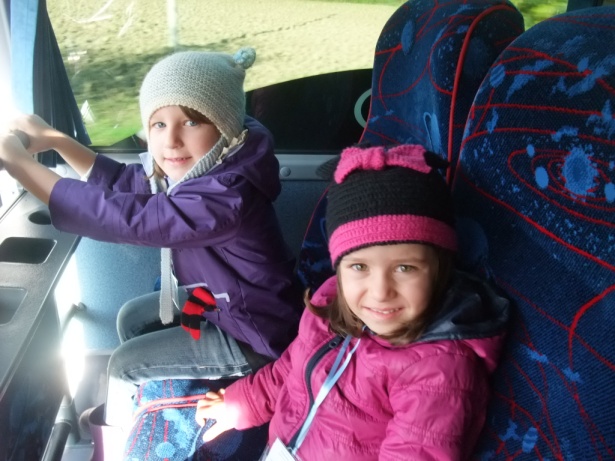 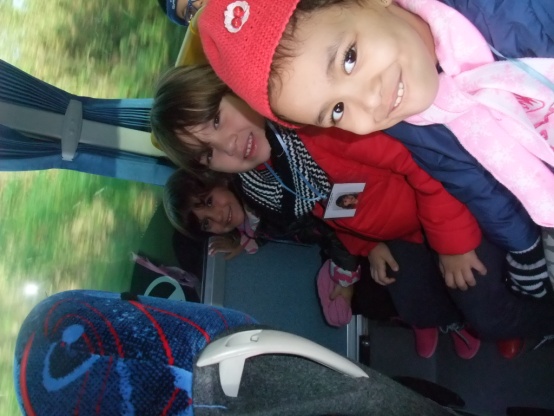 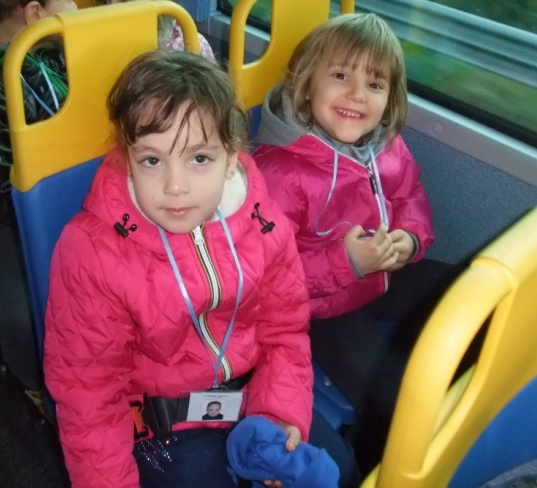 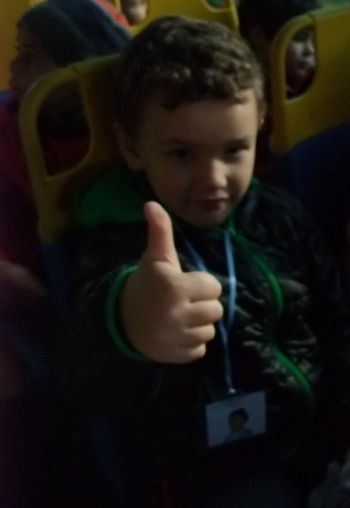 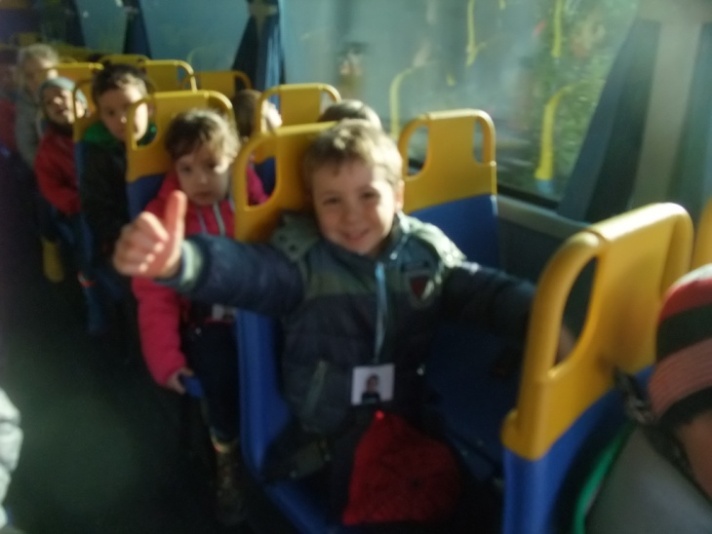 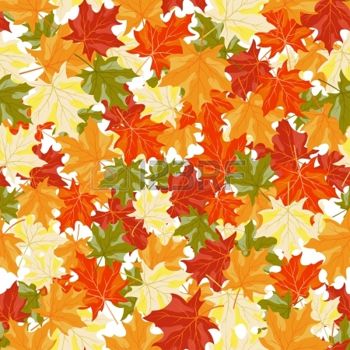 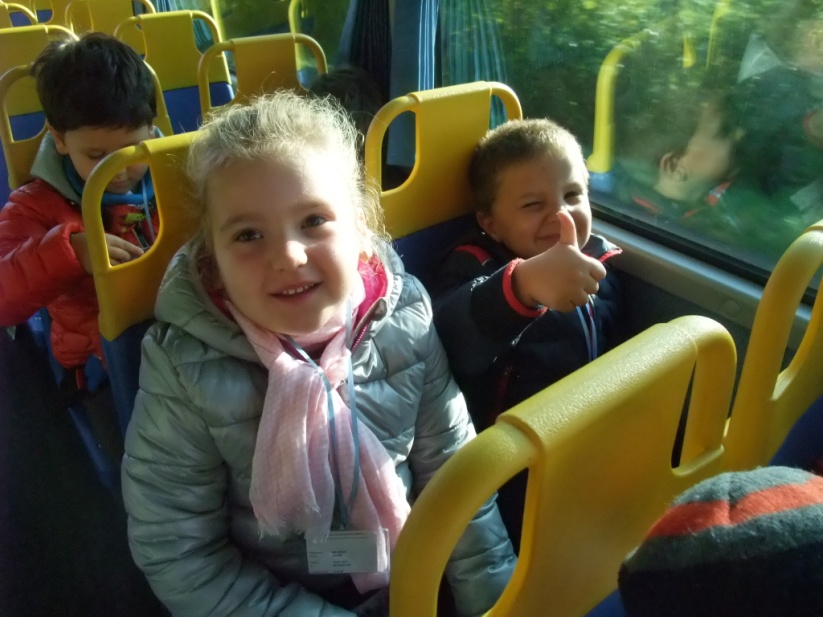 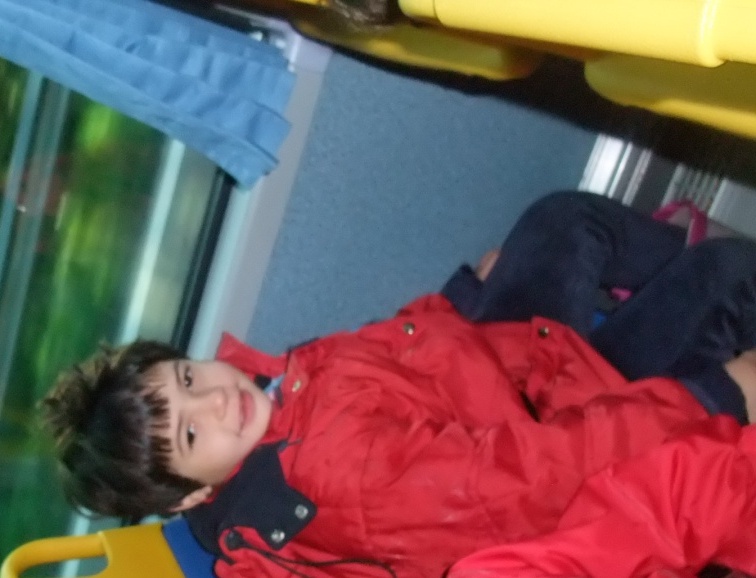 PRONTI, SI PARTE VERSO POMPEANO….
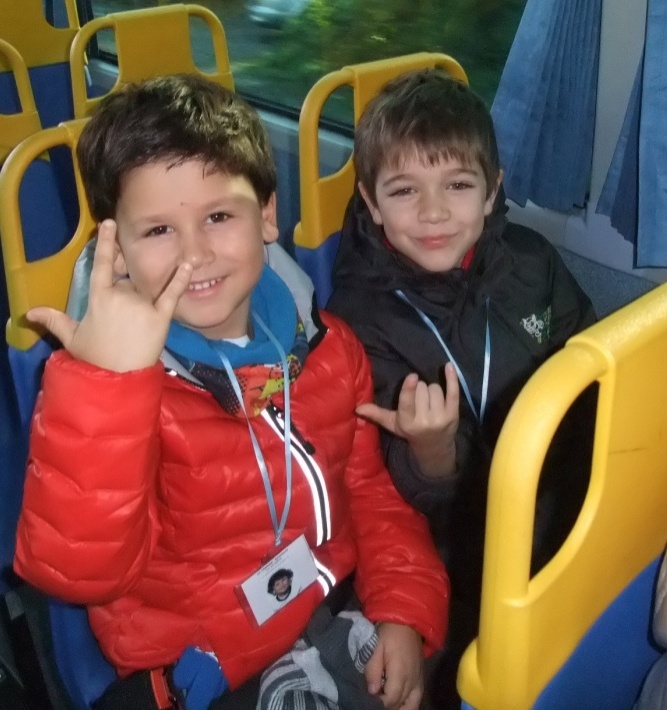 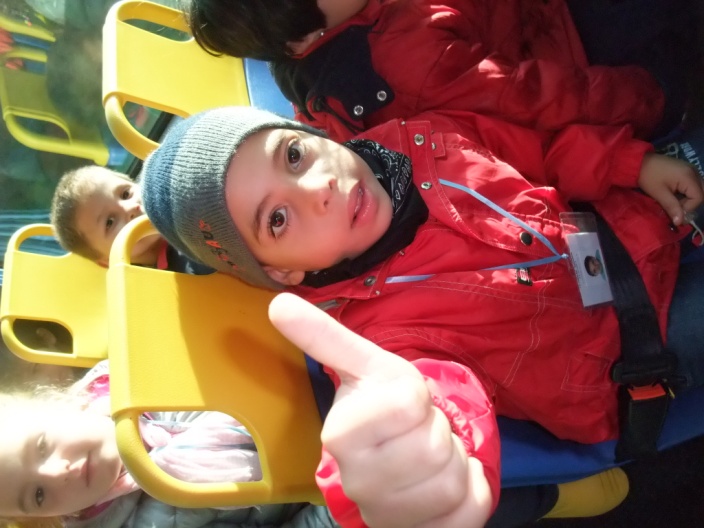 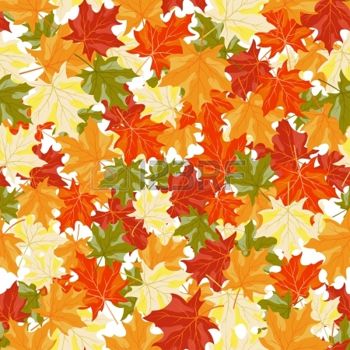 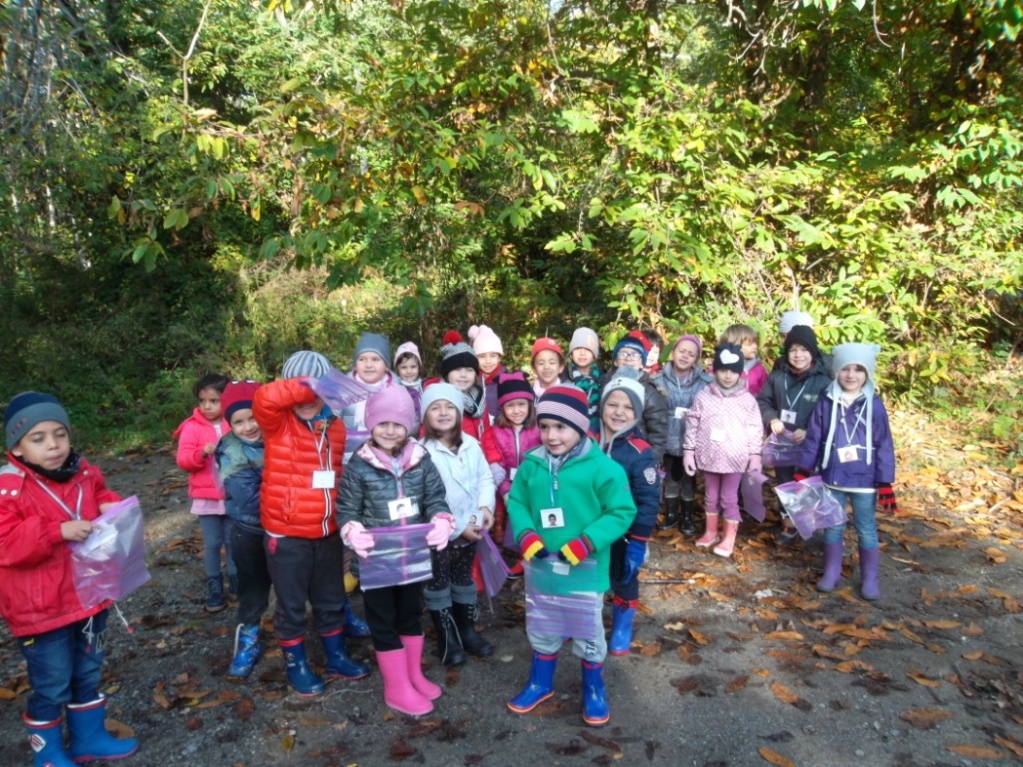 ARRIVATI AL BOSCO, ENTRANDO SEGUENDO UN SENTIERO, ABBIAMO TROVATO…
 UN SACCO DI CASTAGNE CON UN MESSAGGIO DI UNO GNOMO DEL BOSCO.
CI INVITAVA A RACCOGLIERE I FRUTTI DEL SUO BOSCO E A SEGUIRE LE INDICAZIONI 
PER CERCARE 
UN ALTRO SUO DONO…
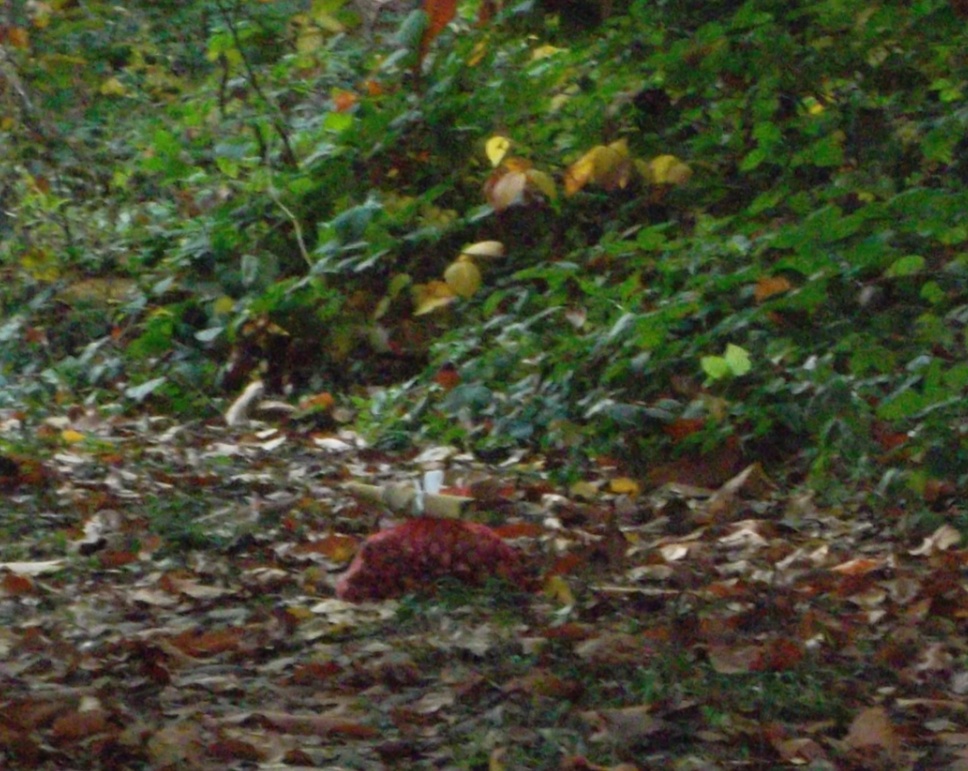 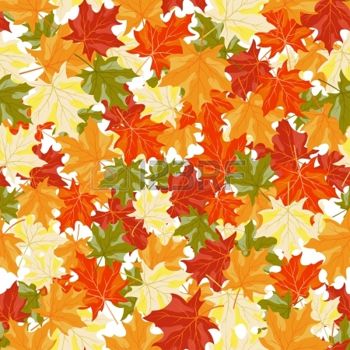 ALLORA TUTTI RICERCHIAMO I BUONI FRUTTI … RACCOGLIENDO COSì CASTAGNE, RICCI, GHIANDE E PIGNE… ECCO IL NOSTRO BOTTINO!
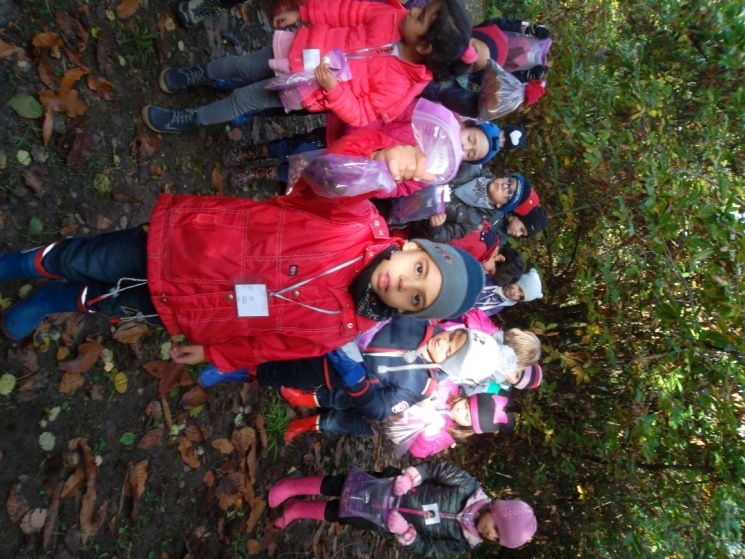 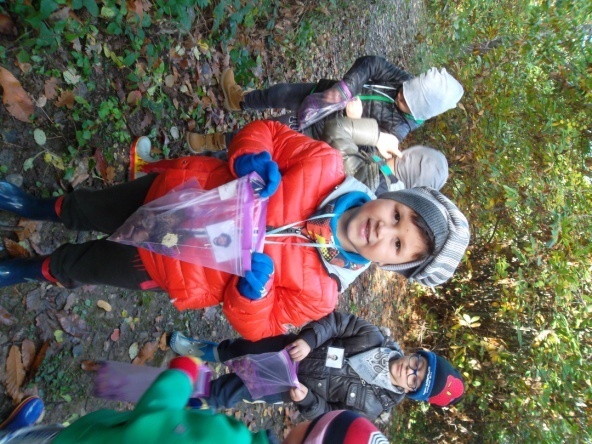 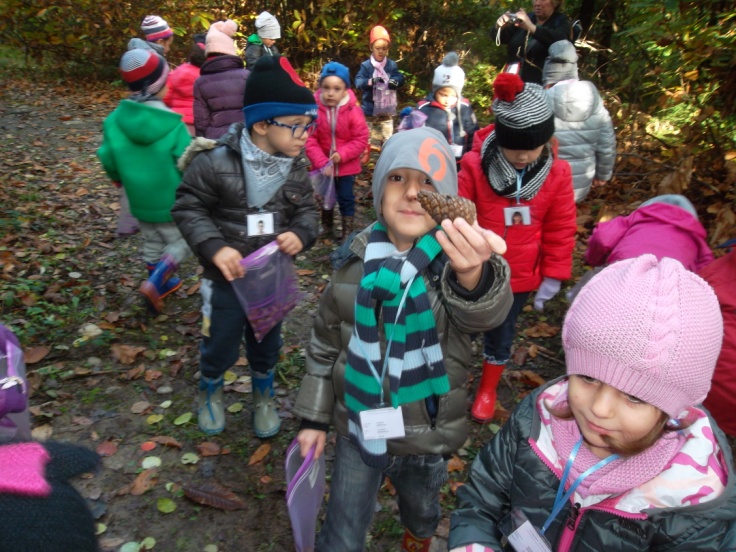 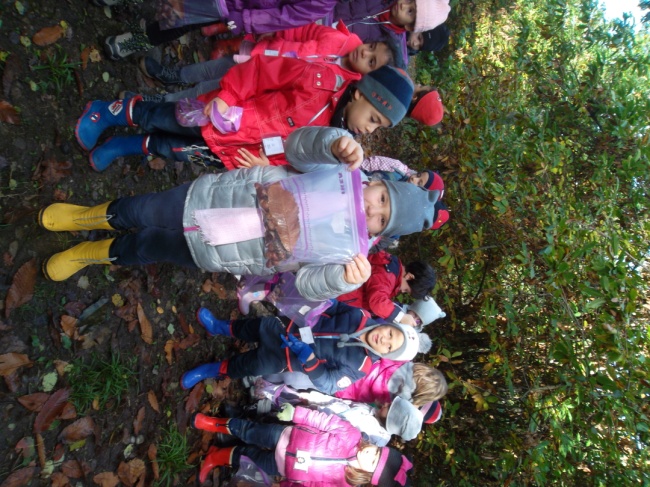 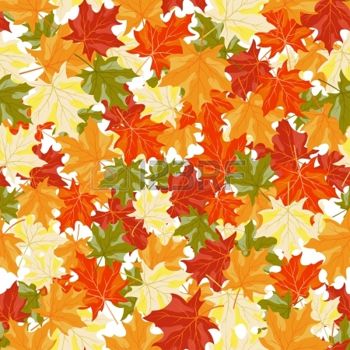 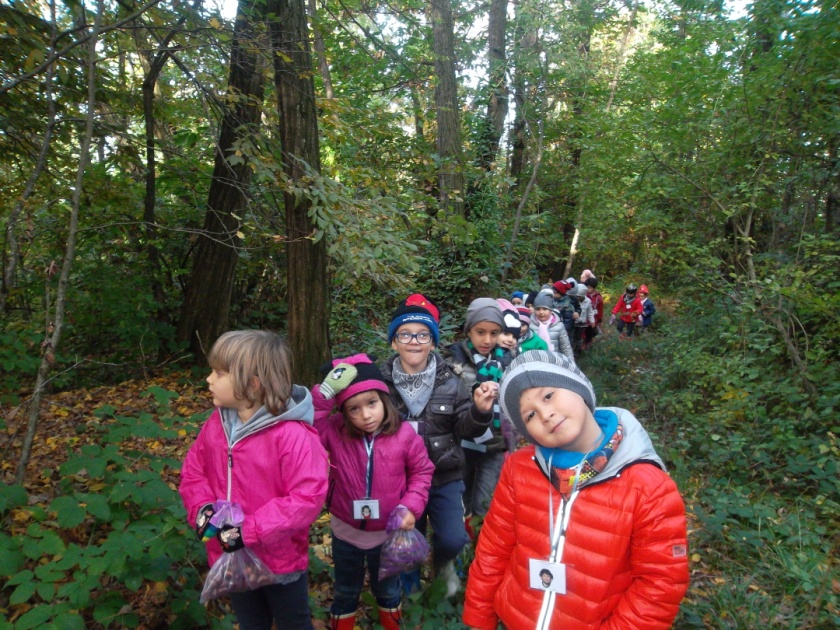 MA NON E’ FINITA, ECCO COSA ABBIAMO TROVATO VICINO ALLA CASETTA DEGLI GNOMI … UN PACCO CON DENTRO UN LIBRO INTITOLATO
“SEI FOLLETTI NEL MIO CUORE”.

GRAZIE GNOMO PER I TUOI DONI, SPERIAMO DI POTERTI VENIRE A RITROVARE IN FUTURO.
CIAO!!!!!!!!
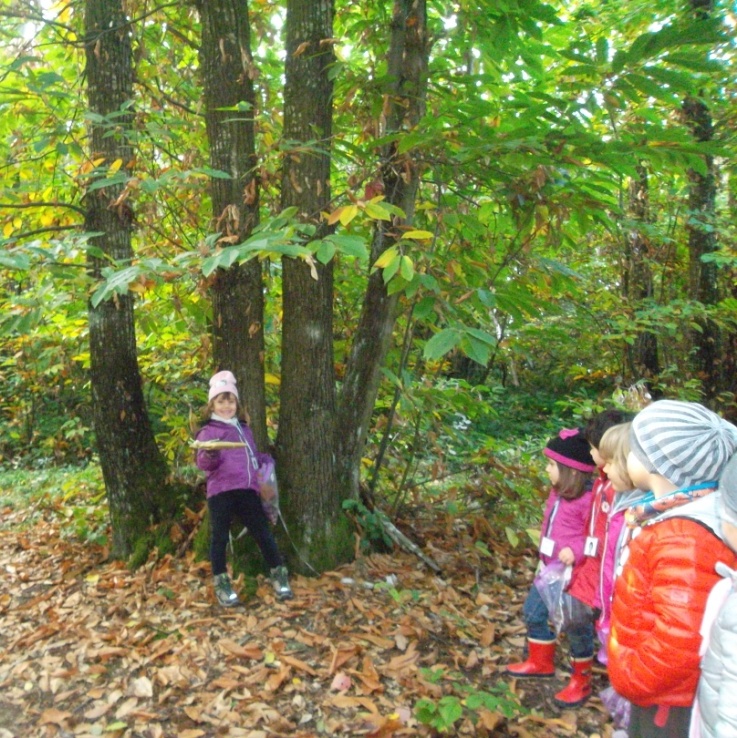 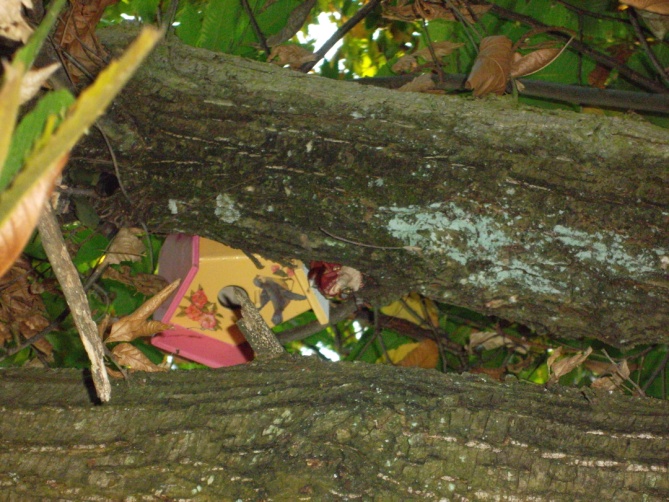